Senior Scam Stopper
Mary Le- Special Investigator
October 10, 2024
Agenda
03. Household Movers (HHM)
02. Electronic and Appliance Repair (EAR)
01. BHGS History
Consumer tips for service contracts and obtaining services from an electronic or appliance repair business.
A brief history of the Bureau and its three programs, HFTI, EAR & HHM.
Red flags and consumer tips for obtaining services from a household mover.
04. Home Furnishings and Thermal Insulation (HFTI)
05. Complaints
06. Questions
Q&A from attendees
How do I file a complaint? Bureau jurisdiction and limitations commonly seen in complaints filed.
Overview of HFTI program, including labels, manufacturer requirements and lab testing.
Bureau of Household Goods and Services History
Our Mission: To protect and serve the consumers while ensuring a fair and competitive market
Our Vision: To be an efficient organization that effectively protects consumers and improves the marketplace through enforcement of the law, providing customer service, and prompt licensing
2017
1911
The California Bureau of Home Furnishings and Thermal Insulation (HFTI) was established.
Division of Household Movers was established within the Bureau.
2019
1963
The Bureau of Electronic and Appliance Repair, Home Furnishings and Thermal Insulation became the Bureau of Household Goods and Services.
The California Bureau of Electronic and Appliance Repair (EAR) was established.
Electronic Repairs
Cellphones/Tablets
Computers/Game Consoles
Televisions/Radios
Damaged Screens and Casings
Not Running Properly
Slow Processing
Charging Issues
Runs Slow or Freezes Up
Battery and Power Supply Issues
Video Graphic Issues
Cracked Display or Screen
Power Issues
Screen or Audio Problems
Warranty Work
Car Stereo and Alarm Installation
License
Written Estimate
Invoice
Protect data
4
Appliance Repairs
Washer & Dryers
Refrigerator & Dishwasher, Etc.
Smaller Appliances
Noisy and Leaking
Clothes not Fully Washed or Dried
Runs Slow or Freezes Up
Ice Maker Problems
Display Screen Malfunction
Dead No Power
Defrost Problems
Motor Spin Cycle Problems
Blenders / Mixers
Microwave Ovens
Cooking Devices
License
Written Estimate
Invoice
5
Service Contracts
What is a Service Contract?
Understanding the Contract:
Know Your Rights
A written contract covering a specific period to maintain, replace, or repair of an electronic or appliance
What it does and does not cover
When it starts and stops 
Liability limits
Your responsibility as a buyer
Review the teams and conditions before you agree to buy
Cancel the contract and receive a full refund within 30 days for home electronics and major appliances
Cancel the contract and receive a pro-rated refund the 30-day period has passed
See the name and address of the party responsible for paying any claims
6
Know Your Rights- Electronic and Appliance Repair
California law requires that you be given a written estimate, which includes the total price, before the repair.

The service dealer can charge for additional parts or labor if they tell you what the total for the repair will be; they should get your approval. 

A service dealer must return all parts, unless they are unsafe or toxic, or rebuilt on an exchange basis, or if you waived having the parts returned.
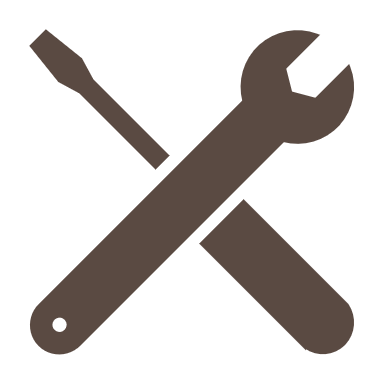 Household Movers- Beware of Scams
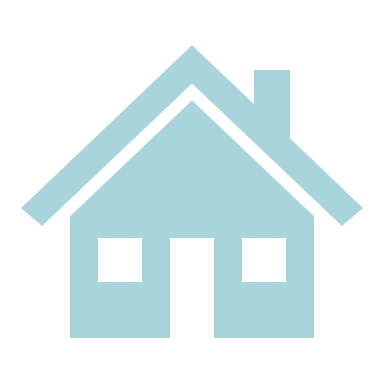 Unpermitted Household Movers

California Law: Household moving companies must be licensed by the Bureau to transport household goods over California roadways.
RED FLAGS to look out for
Misleading website advertisements.

License numbers on website advertisements can be  canceled, suspended, revoked, or fraudulent.

Moving trucks that show up on moving day are unmarked. 

 Movers ask for cash payments or large deposits.

The mover offers an estimate without visually inspecting the goods to be moved.

Contracts and other moving documents are blank or missing information.
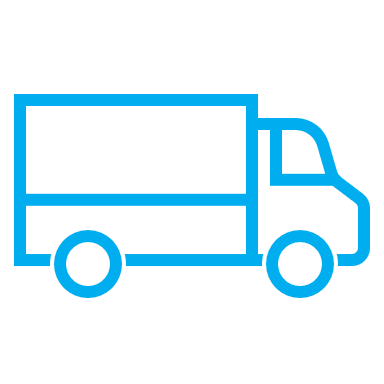 Protecting Your Move
Verify the mover’s California permit status on our website: https://bhgs.dca.ca.gov/enforcement/lookup

Contact the Bureau at (916) 999-2041 to check the status of the mover’s California permit.

If you’re moving to a different state, visit the Federal Motor Carrier Safety Administration’s website to get free resources and tools to help you protect yourself from moving fraud. www.fmcsa.dot.gov/protect-your-move
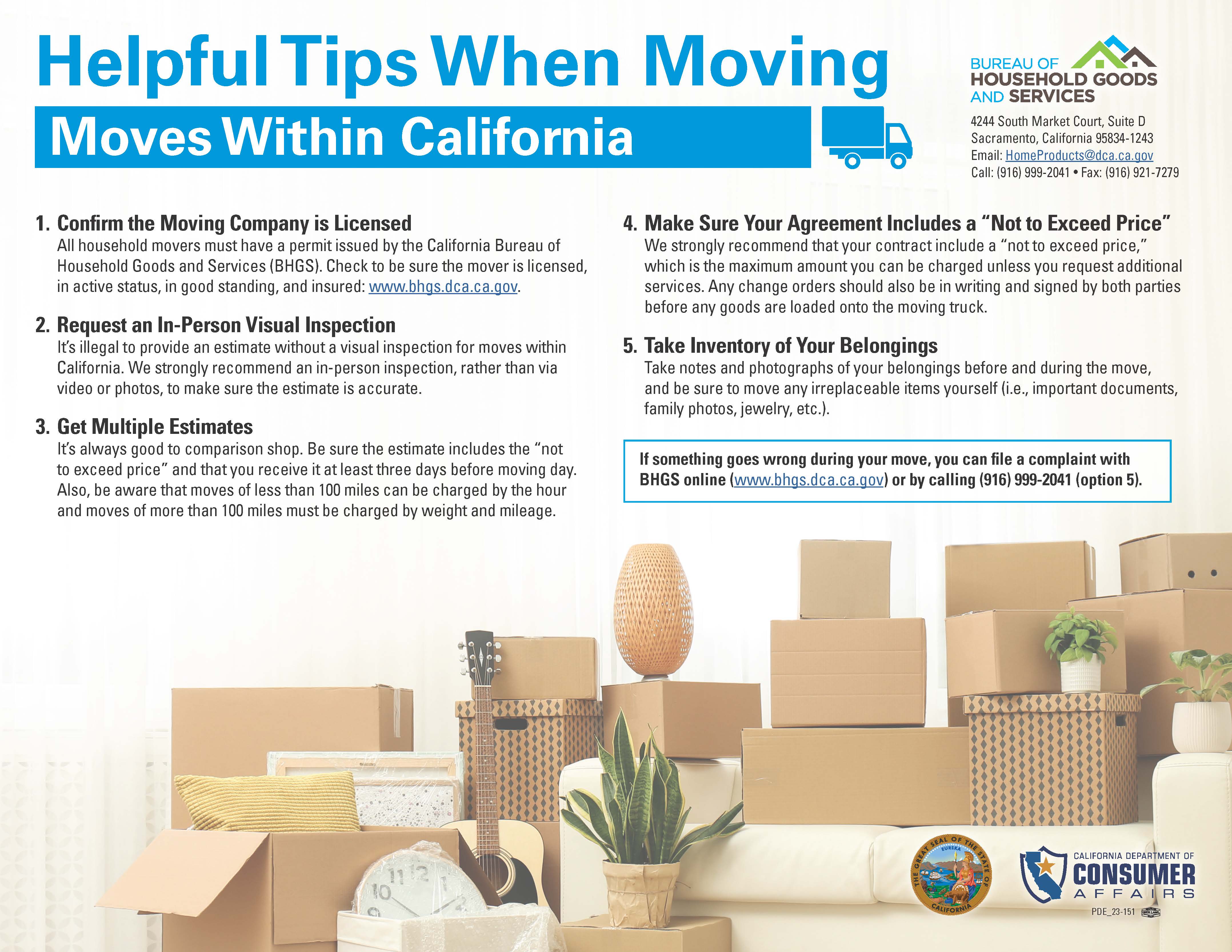 Heading
Bullets
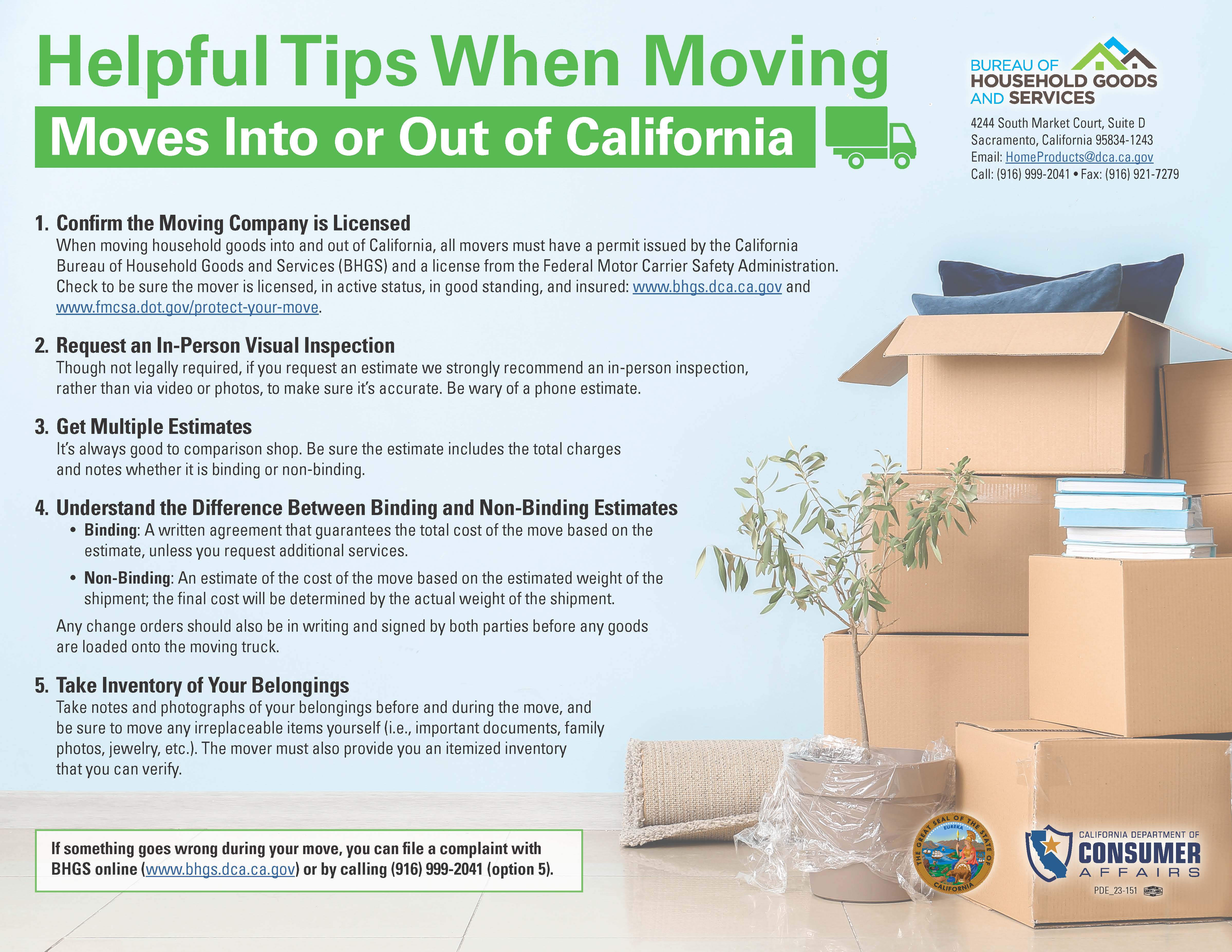 Heading
Bullets
Home Furnishings and Thermal Insulation
Licensing Requirements
Who gets licensed?
Label and State Registry Numbers 
Upholstered furniture and bedding must be properly labeled before they can be sold
The registry number identifies the business that manufactured the product and the business location
Disclosed contents
Health issues
Testing and Safety 
Routine inspections and sample procurement
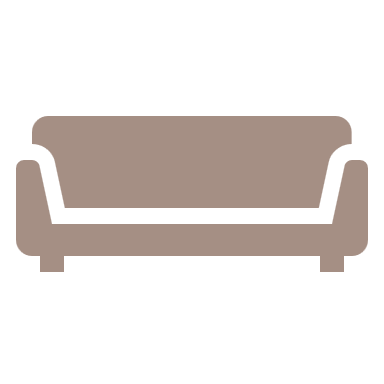 Upholstered Furniture & Bedding Label Requirements
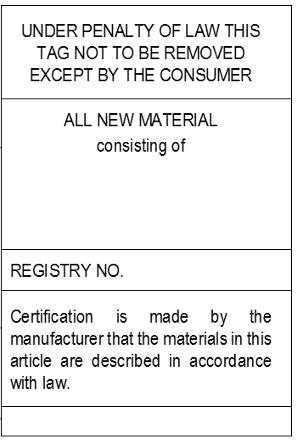 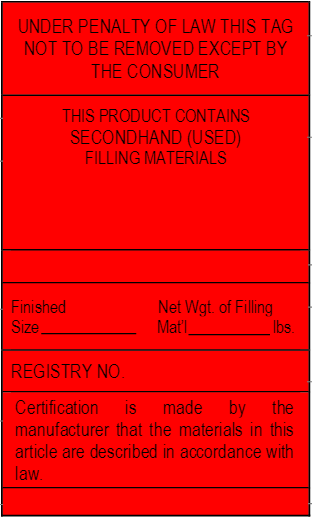 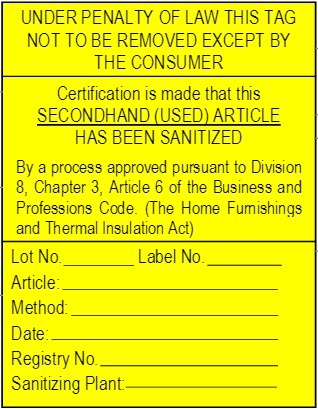 Upholstered Furniture & Bedding Label Requirements Cont.
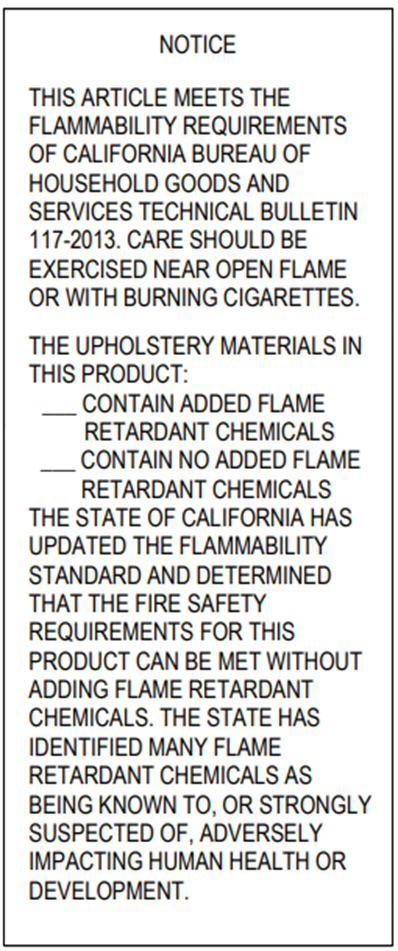 Mattresses
16 CFR Part 1633 (Federal open flame standard)
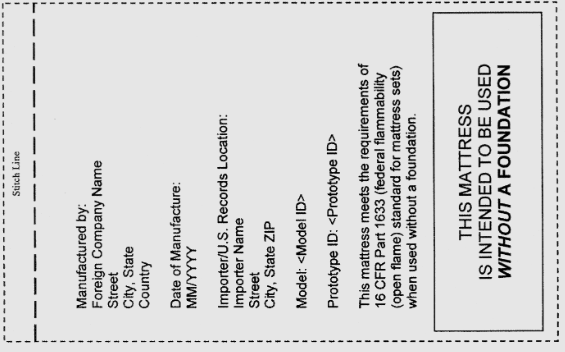 Upholstered Furniture
Technical Bulletin 117-2013
Sample Testing
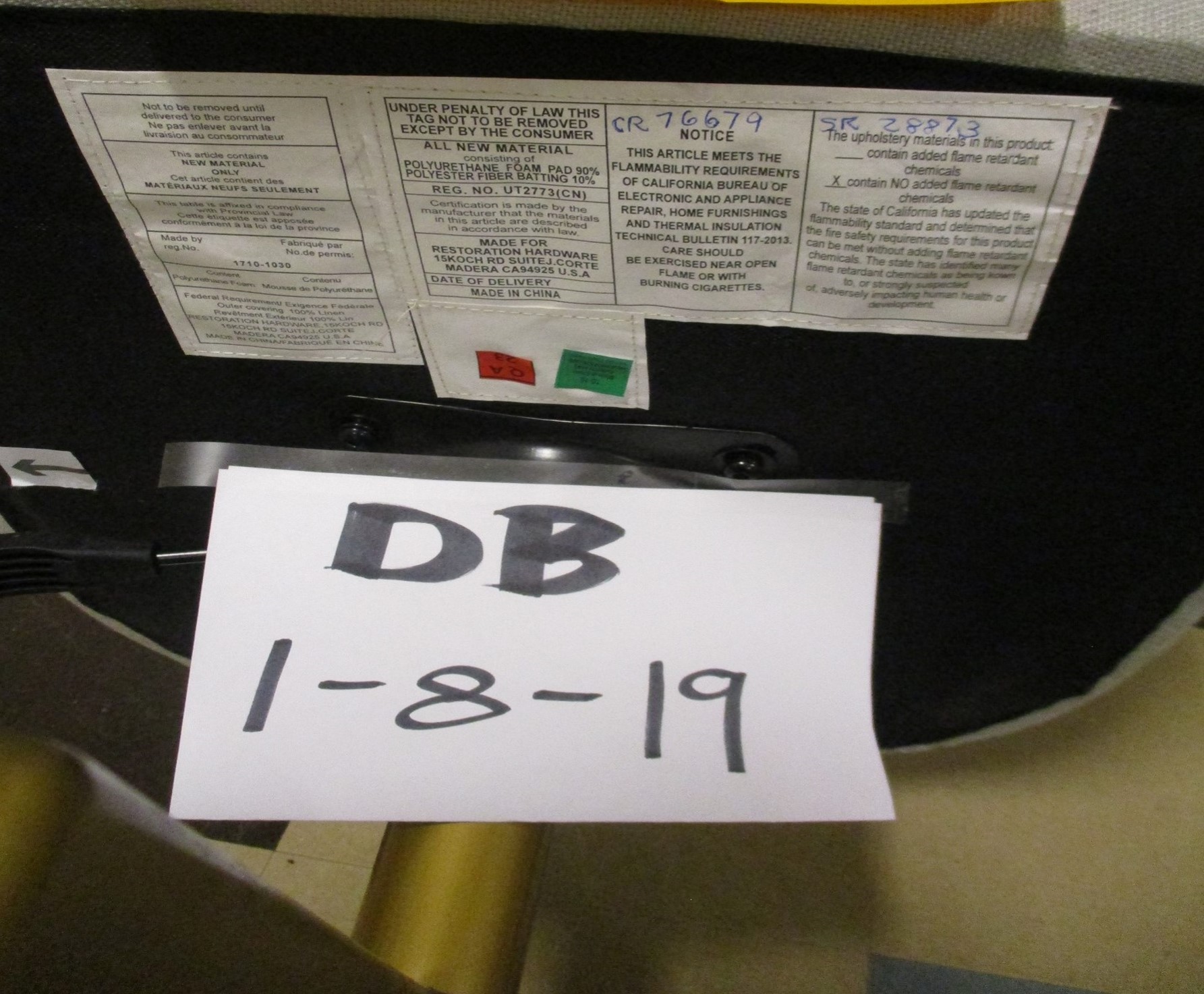 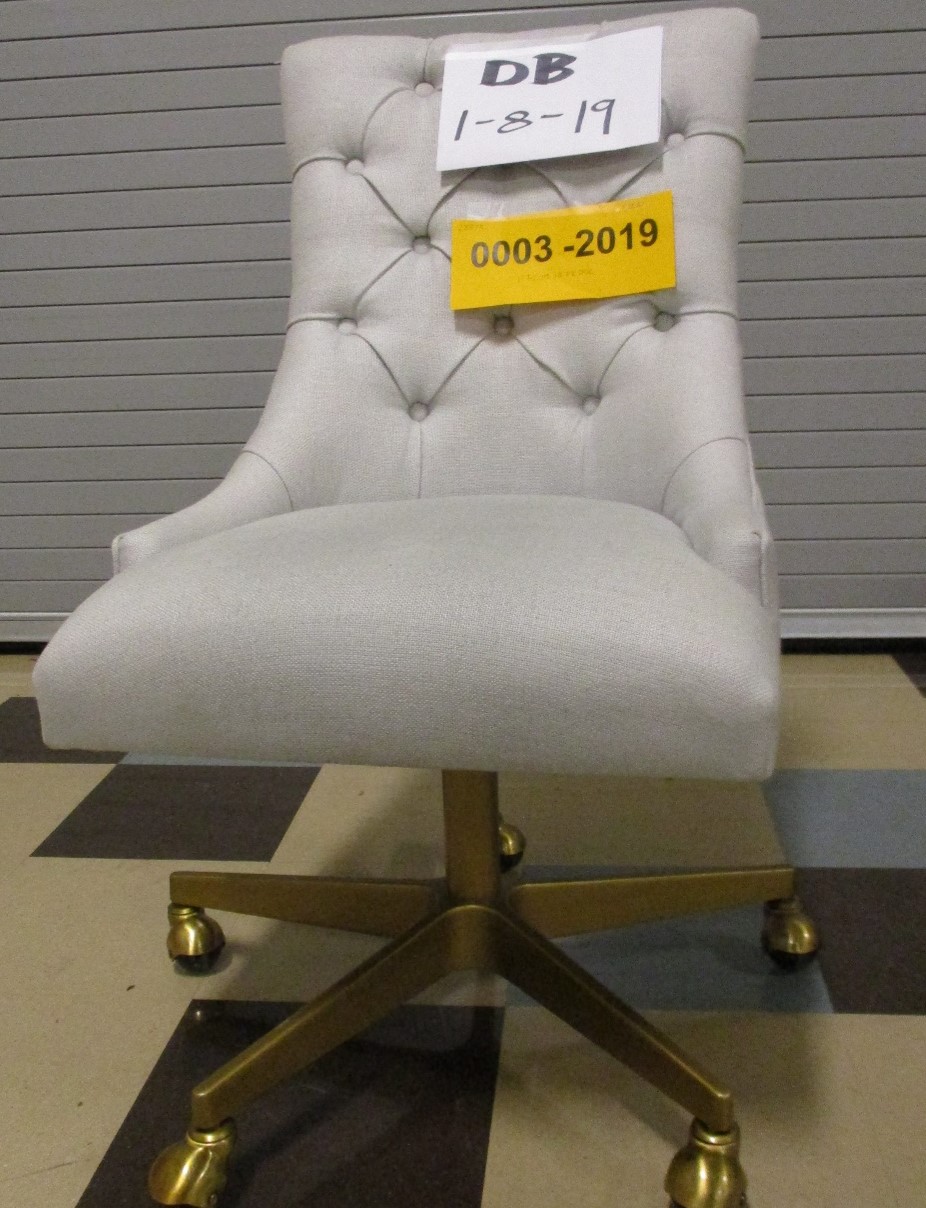 Heading
Heading
Bullets
Bullets
Sample Testing Cont.
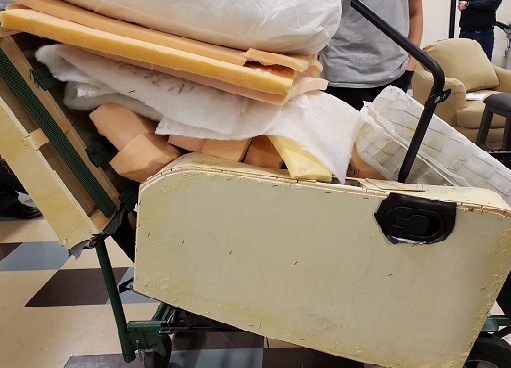 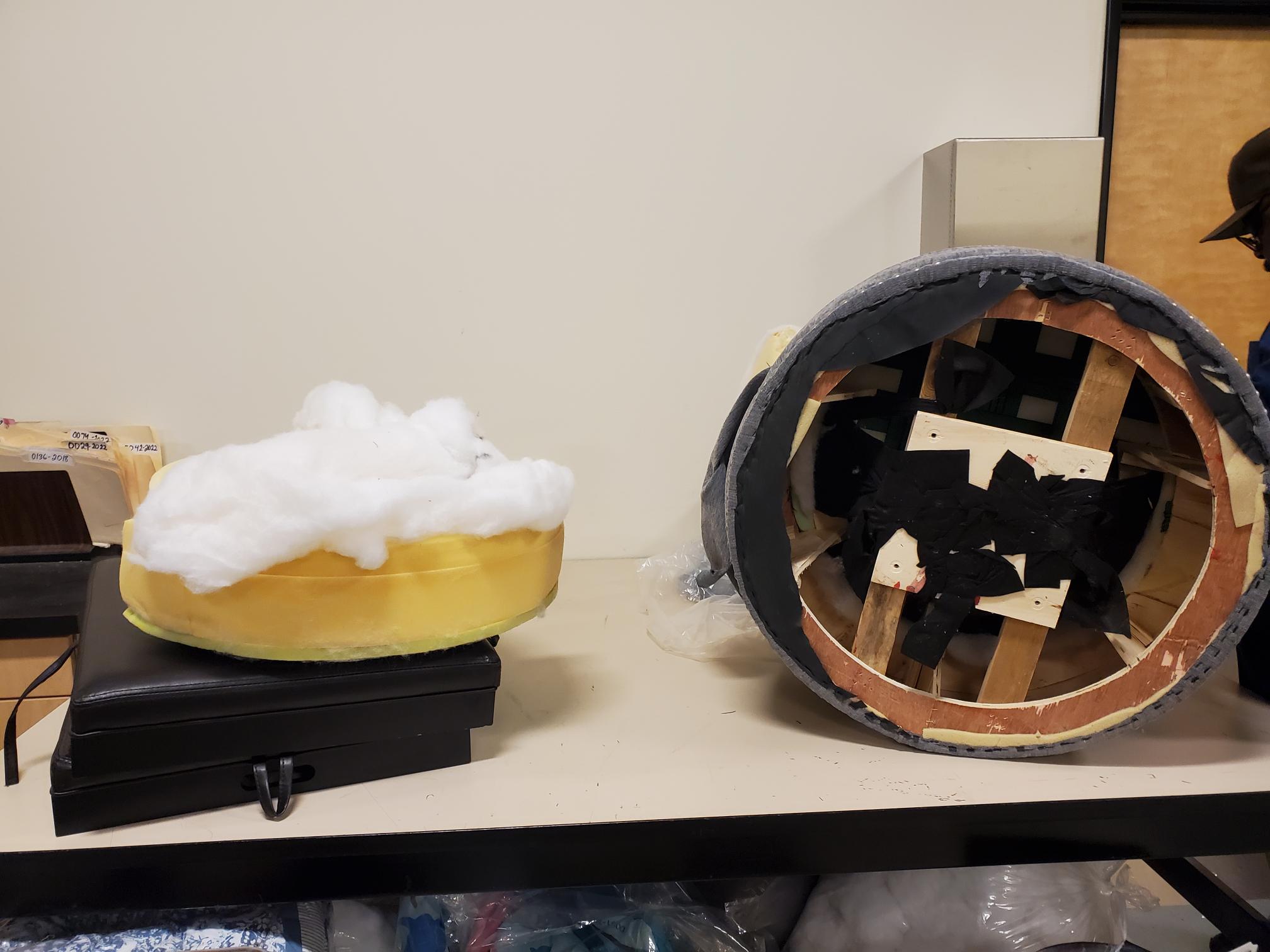 Heading
Heading
Bullets
Bullets
Sample Testing Cont.
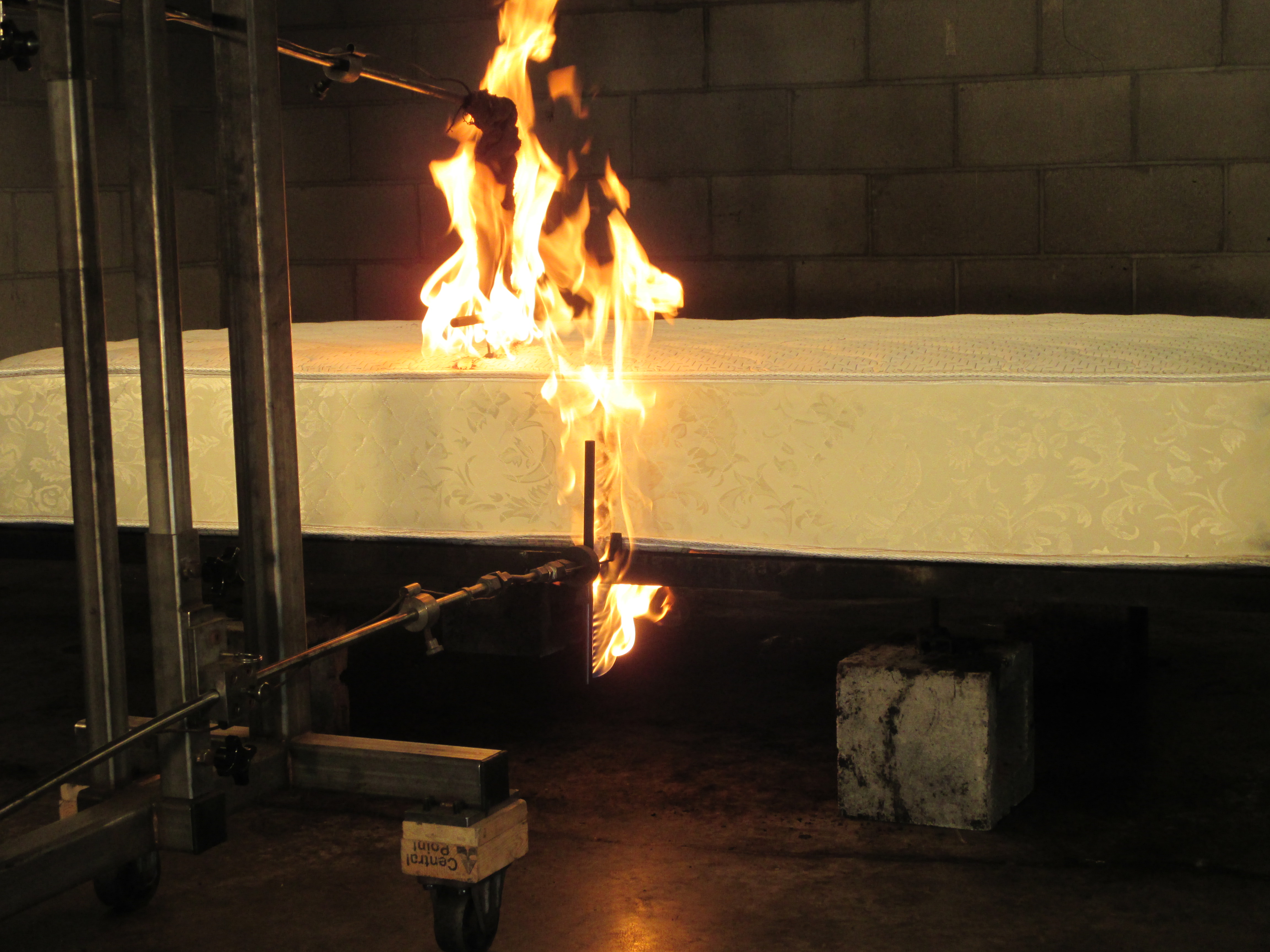 Heading
Heading
Bullets
Bullets
Sample Testing Cont.
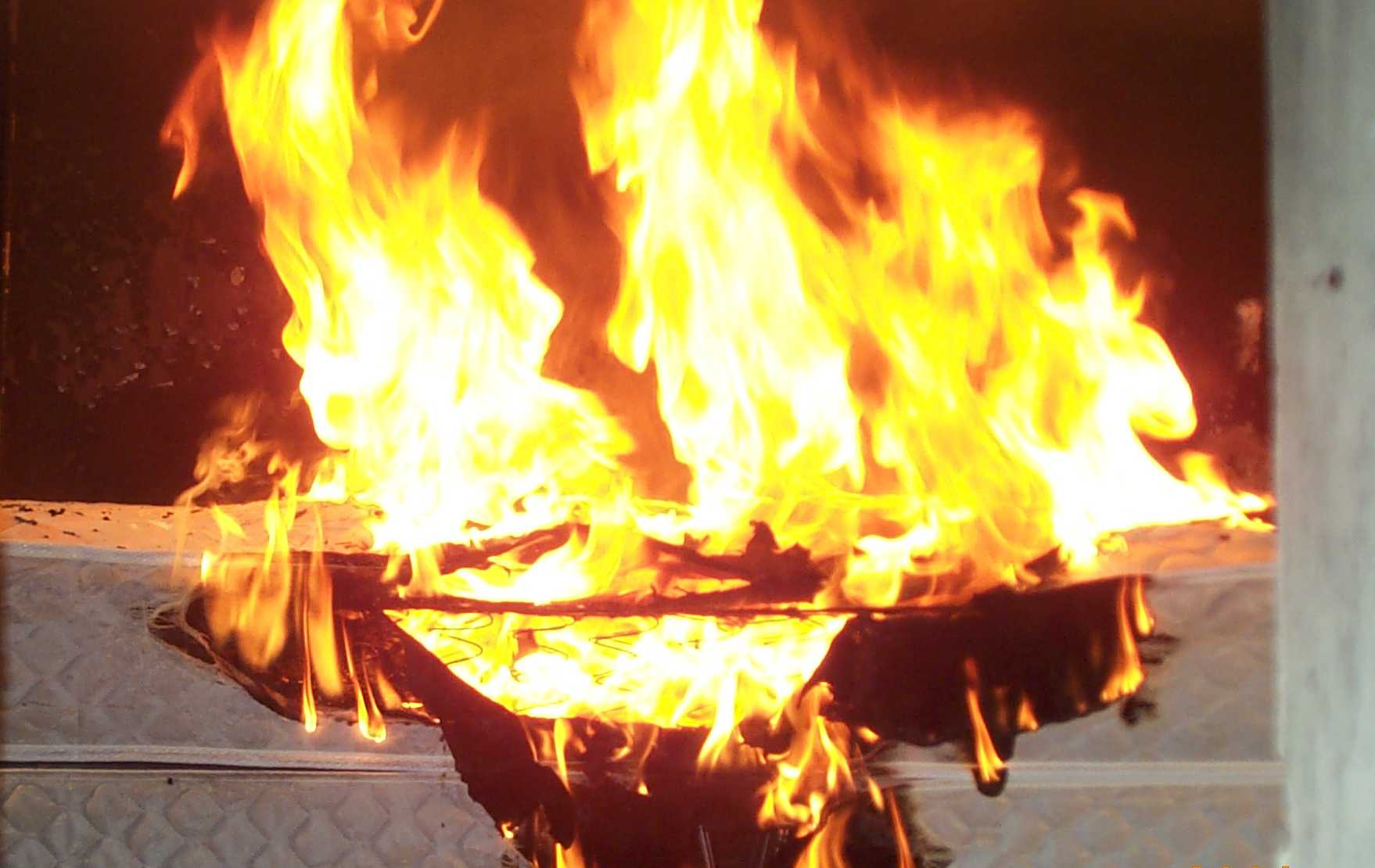 Heading
Heading
Bullets
Bullets
Sample Testing Cont.
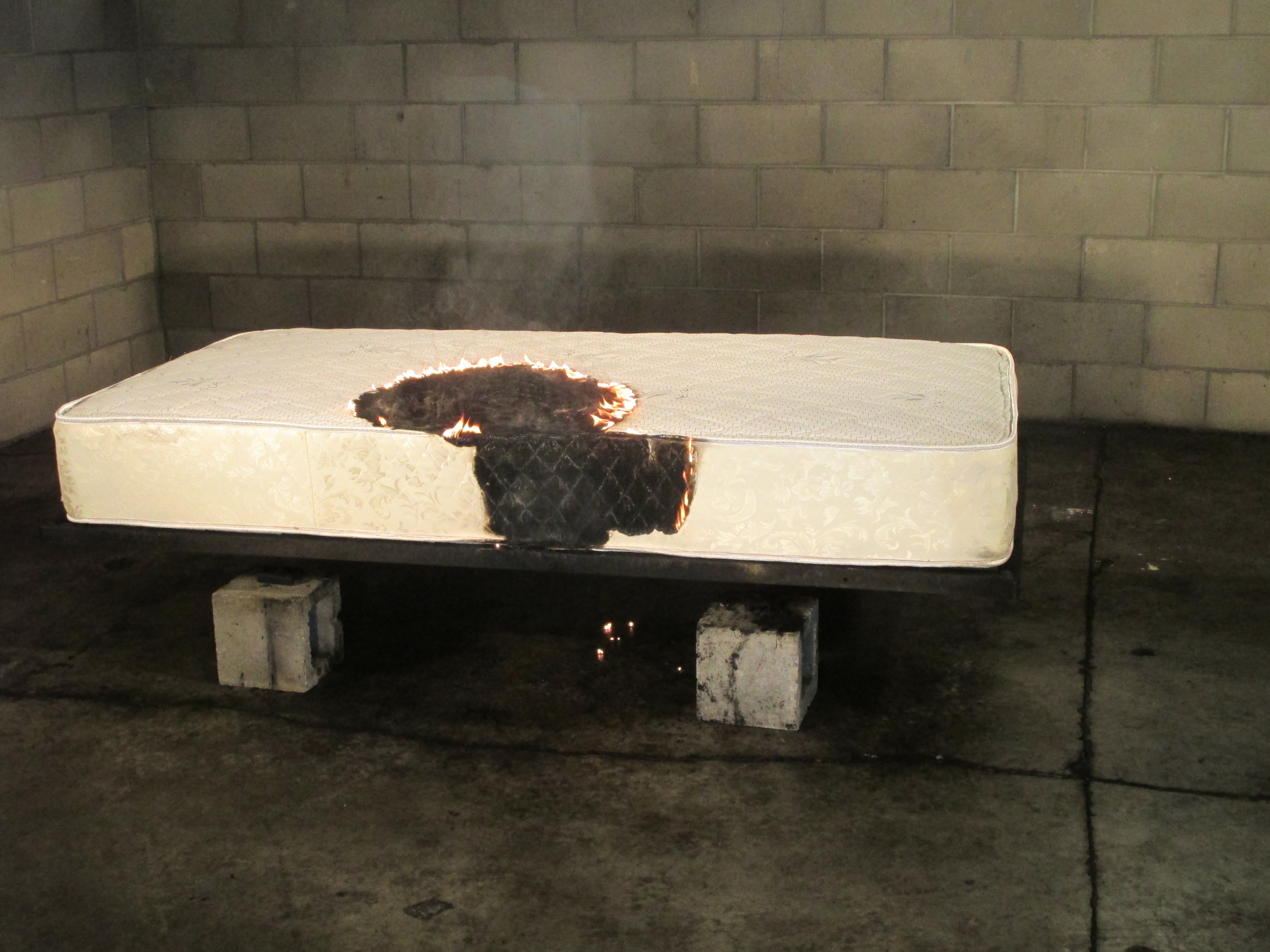 Heading
Heading
Bullets
Bullets
Sample Testing Cont.
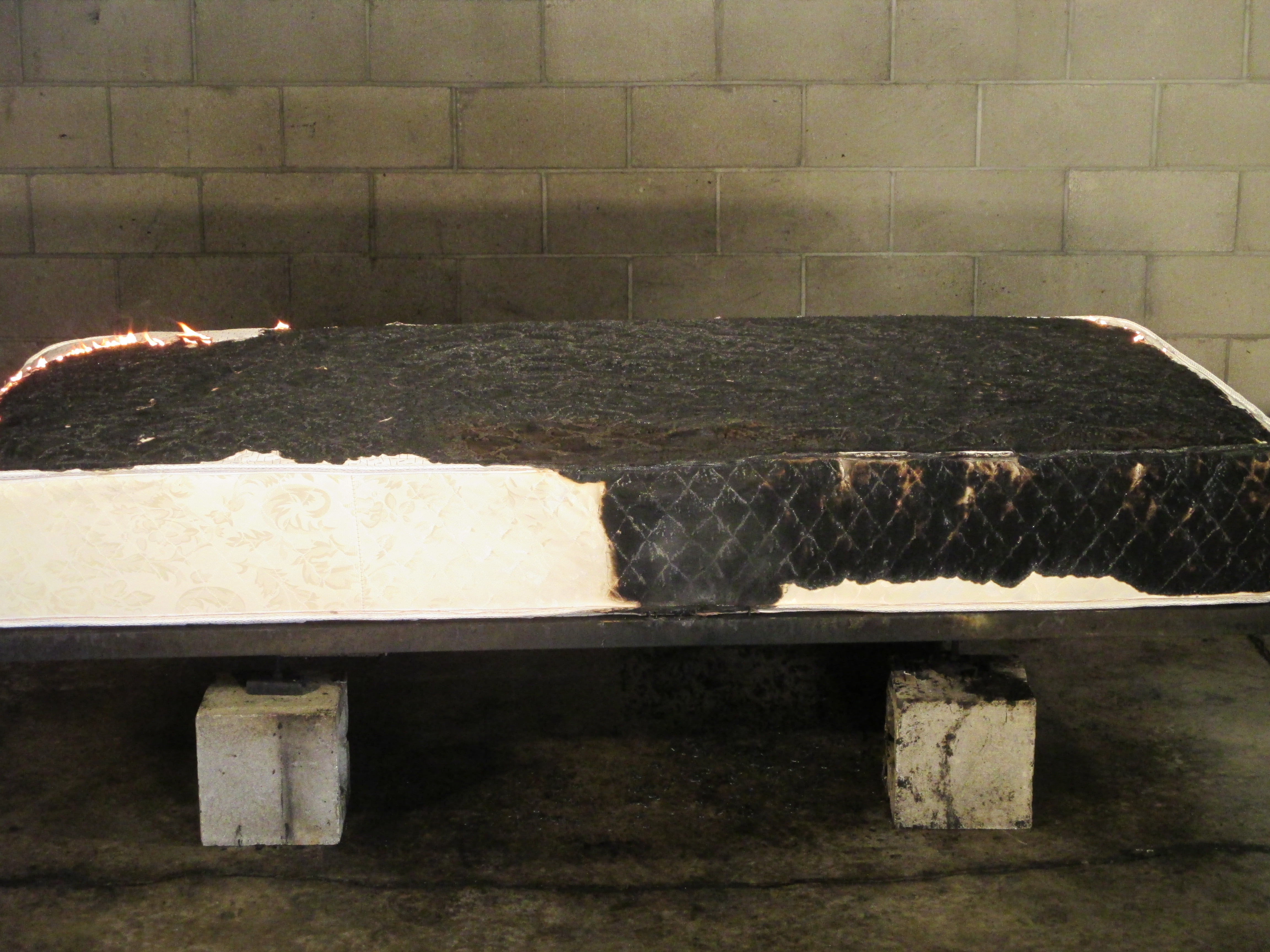 Heading
Heading
Bullets
Bullets
Filing a Complaint
Online
Mail/Email
Phone
Consumers can file a complaint online under the “Consumer” tab:
https://bhgs.dca.ca.gov/consumers/index
The printed forms can also be submitted via mail or email:
Bureau of Household Goods and Services4244 South Market Court, Ste. DSacramento, CA 95834
HHM - hhm.enf@dca.ca.gov
EAR – bear.enf@dca.ca.gov
HFTI – homeproducts@dca.ca.gov
Consumers can call the Bureau’s and ask  to file a complaint via phone.
(916) 999-2041
Option 4 for HHM
Option 5 for EAR or HFTI
22
Bureau Complaint Jurisdiction
The Bureau only has jurisdiction over a consumer’s personally owned appliances/electronics
The Bureau has no ability to regulate most refunds related to regulated products
Home warranty companies are not regulated by BHGS
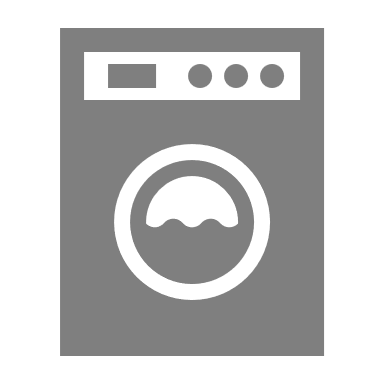 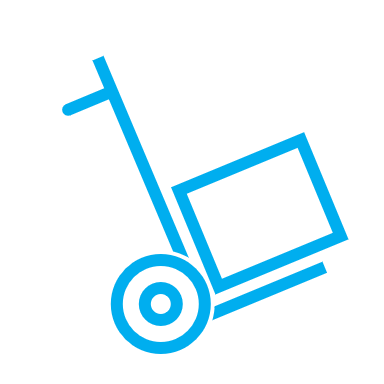 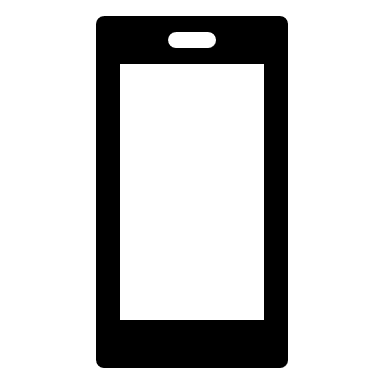 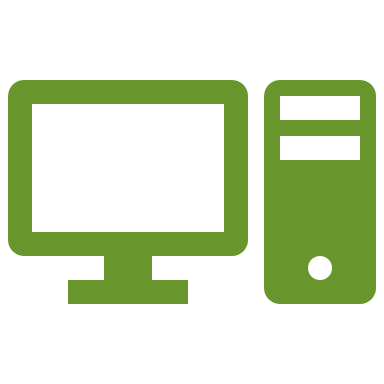 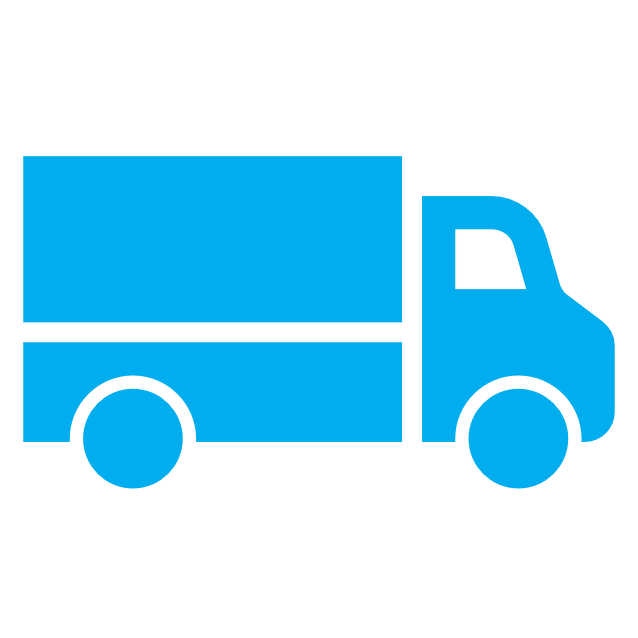 Summary
Electronic and Appliance Repair (EAR)
Household Movers (HHM)
Ensure the business is properly licensed with BHGS. Obtain a written estimate prior to repairs beginning and protect your data.
Ensure the business is properly licensed with BHGS. Obtain a visual inspection prior to a written estimate, check the contract for missing information, and retain a complete inventory of your items before the move.
Home Furnishings and Thermal Insulation (HFTI)
Complaints
Ensure the business is properly licensed with BHGS. Check product labeling if issues are suspected.
File a complaint online, via mail, or over the phone. BHGS can only assist with consumer owned property and cannot guarantee a refund will be received.
Contacts for Enforcement
Bureau Chief : Justin Paddock- (916) 217-1696 justin.paddock@dca.ca.gov

Bureau Deputy Chief : Claire Goldstene- (279) 895-1262 claire.goldstene@dca.ca.gov

Enforcement Chief : Alda Aguirre- (714) 625-2570 alda.aguirre@dca.ca.gov
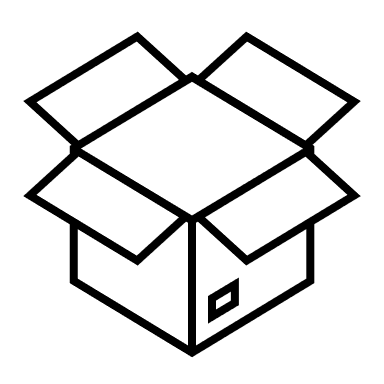 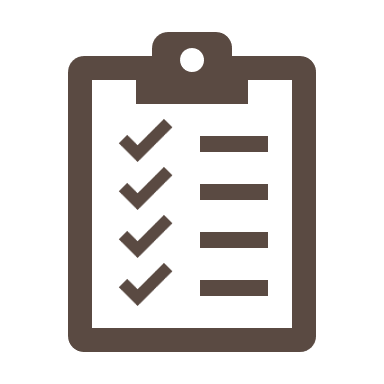 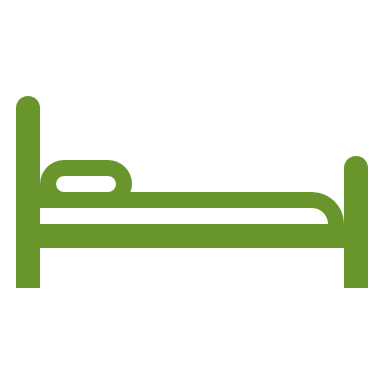 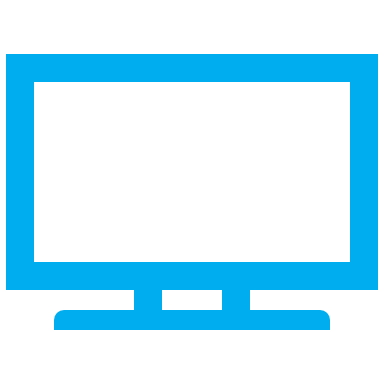 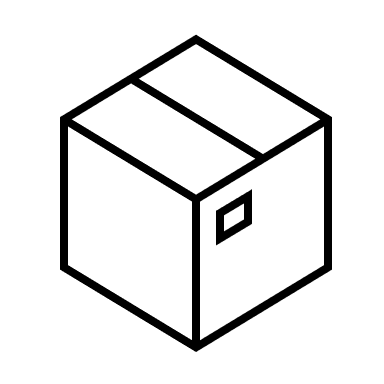 Thank you
Contact BHGS
Contact Us
4244 South Market Court, Ste DSacramento, CA 95834
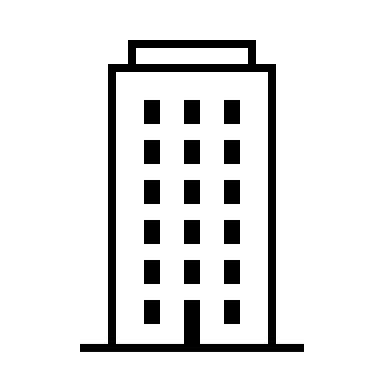 Scan QR for all links
Mary Le
Mary.Le@dca.ca.gov
(916) 534-9005
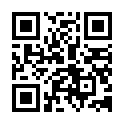 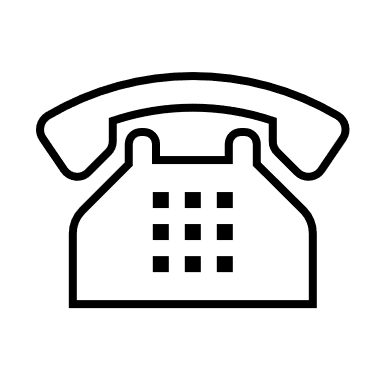 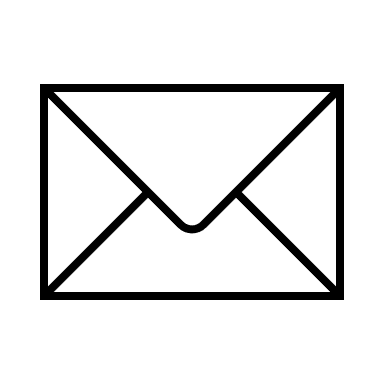 (916) 999-2041
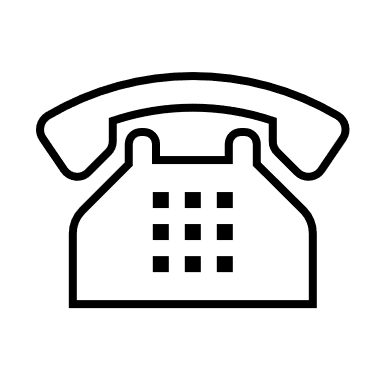 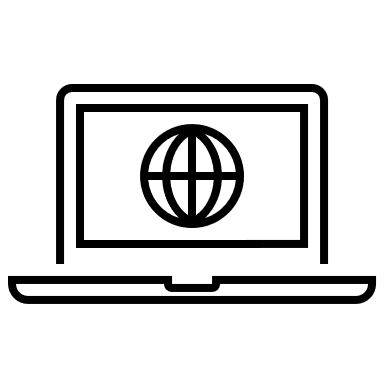 bhgs.dca.ca.gov
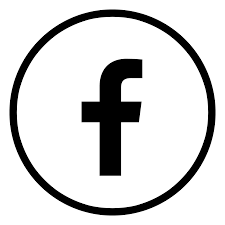 facebook.com/CalBHGS
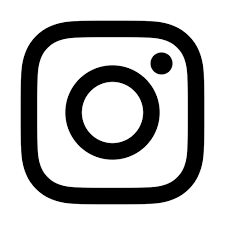 instagram.com/calbhgs
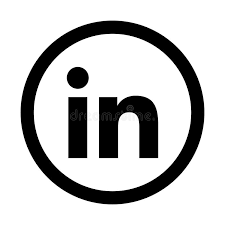 linkedin.com/company/california-bureau-of-household-goods-and-services
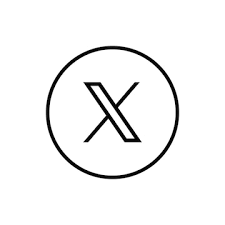 twitter.com/CalBHGS
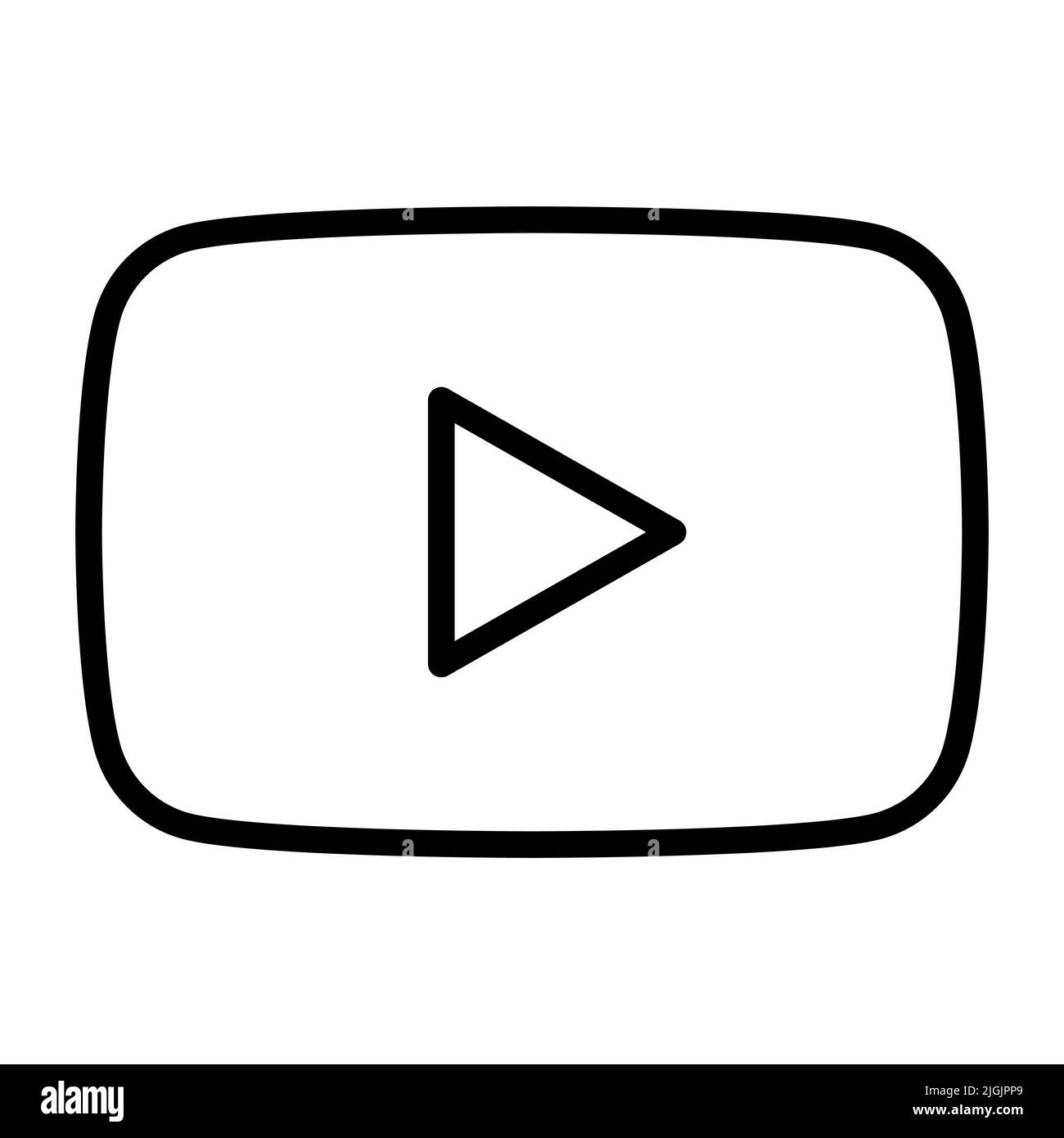 youtube.com/user/californiadca